Characterizing 
Private Transformer-Based Models
 via MPC
Yongqin Wang, G. Edward Suh, Wenjie Xiong, Benjamin Lefaudeux
Brian Knott, Murali Annavaram, Hsien-Hsin S. Lee
Objectives
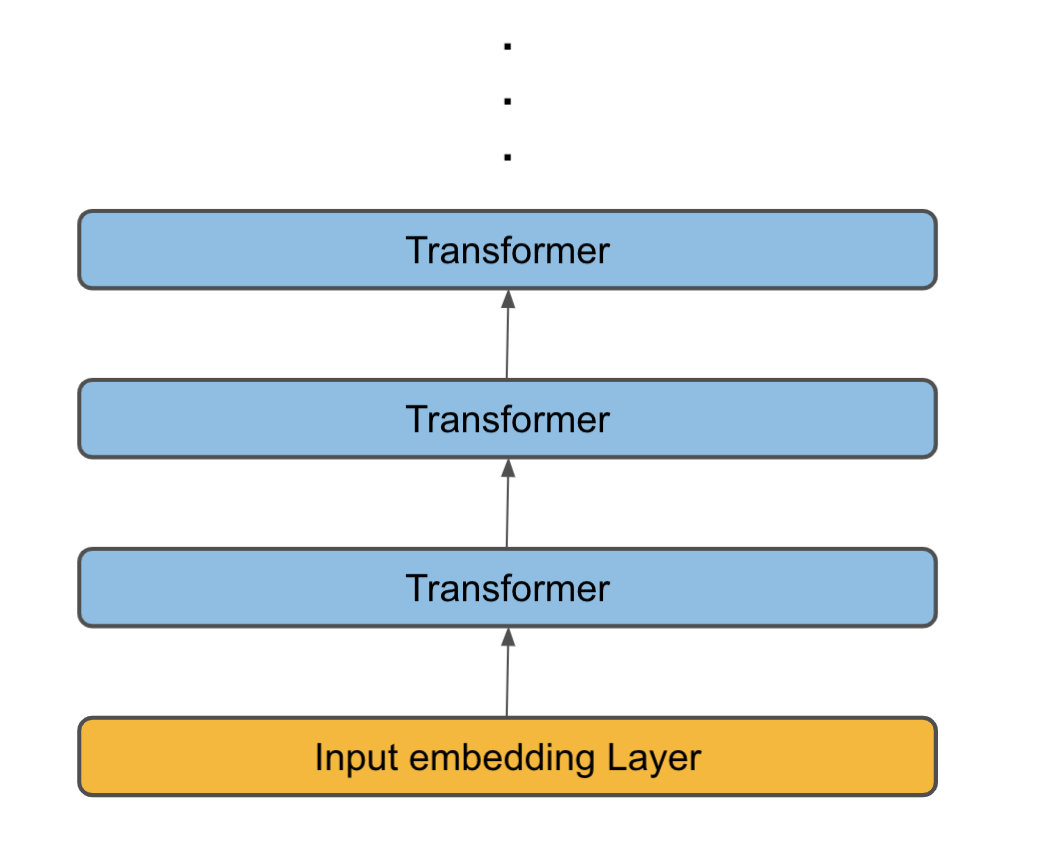 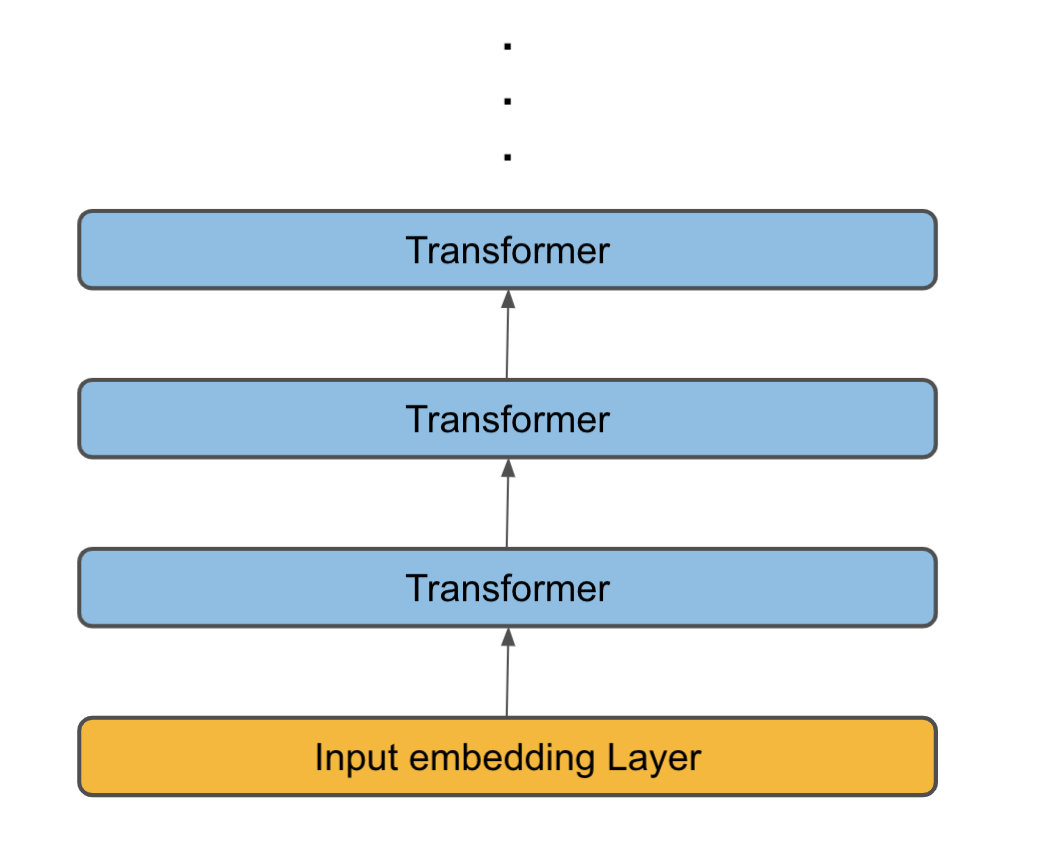 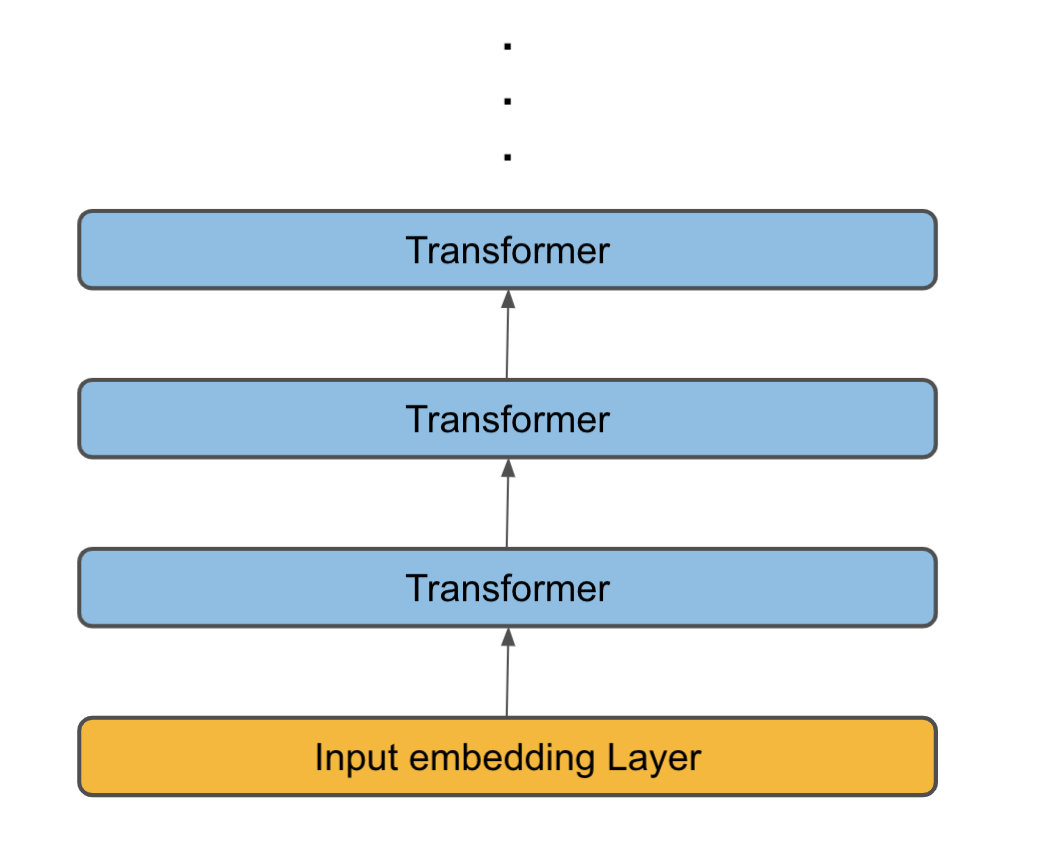 P1
P2
P3
Secrete Share #1
Secrete Share #2
Secrete Share #3
Characterizes Inference Runtime & Challenges when MPC is implemented on Transformer-based models
Outline
Backgrounds
Transformer-based Models
Embedding tables
Transformer
Secure Multi-party Computing
General Terms
Secret Sharing
Approximations
Characterizations
Softmax overhead Analysis
Dynamic Range Issue
Accuracy &  Performance trade-offs for embedding tables using tensor-train decomposition
Transformer-Based Models
Natural Language Processings: BERT, RoBERT, XLM, XLMR
Vision Models: ViT
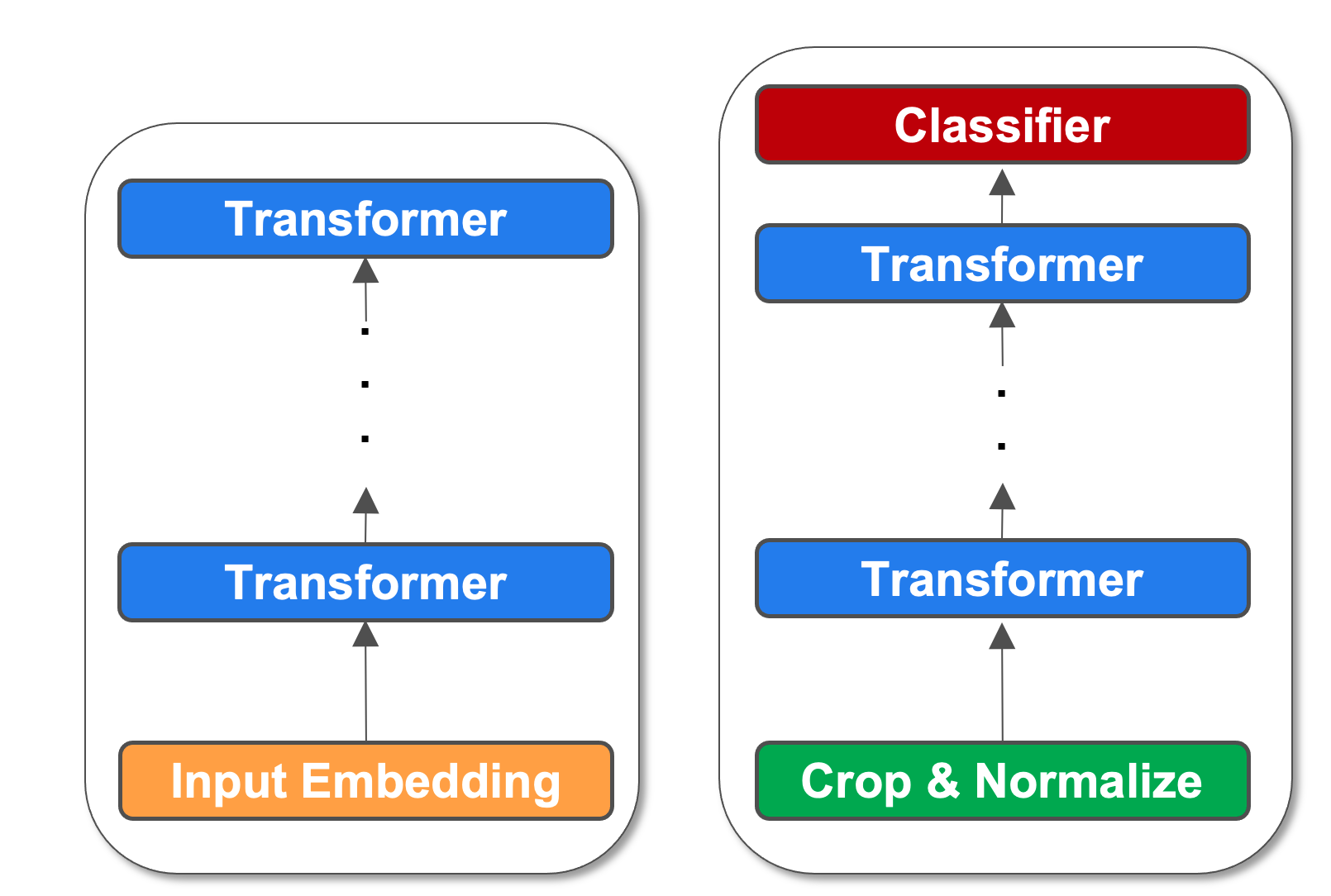 Two Main components in transformer-based models
Transformer-Based Models
Natural Language Processings: BERT, RoBERT, XLM, XLMR
Vision Models: ViT
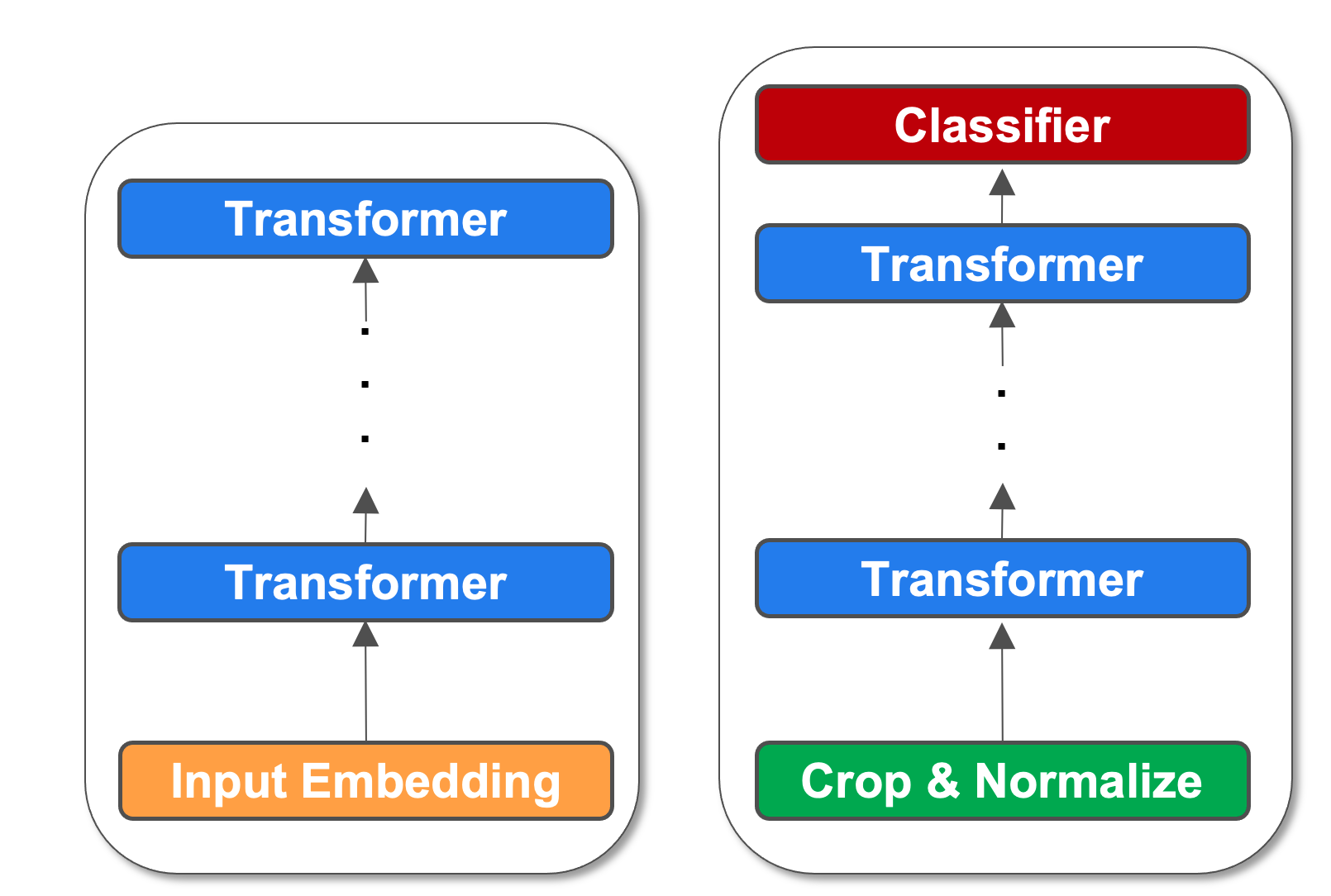 Two Main components in transformer-based models
Embedding Table
Categorical Data -> Embedding Space
Categorical Data is very difficult to use
Semantically similar items are not close




E = AT * W
W is embedding table (a matrix)
A is categorical data
Two sparse vector for most watched  video types
Embedding tables makes inputs more meaningful
Transformer
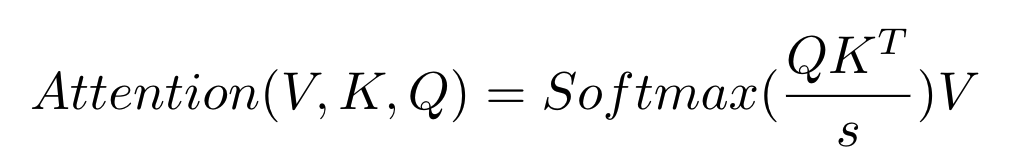 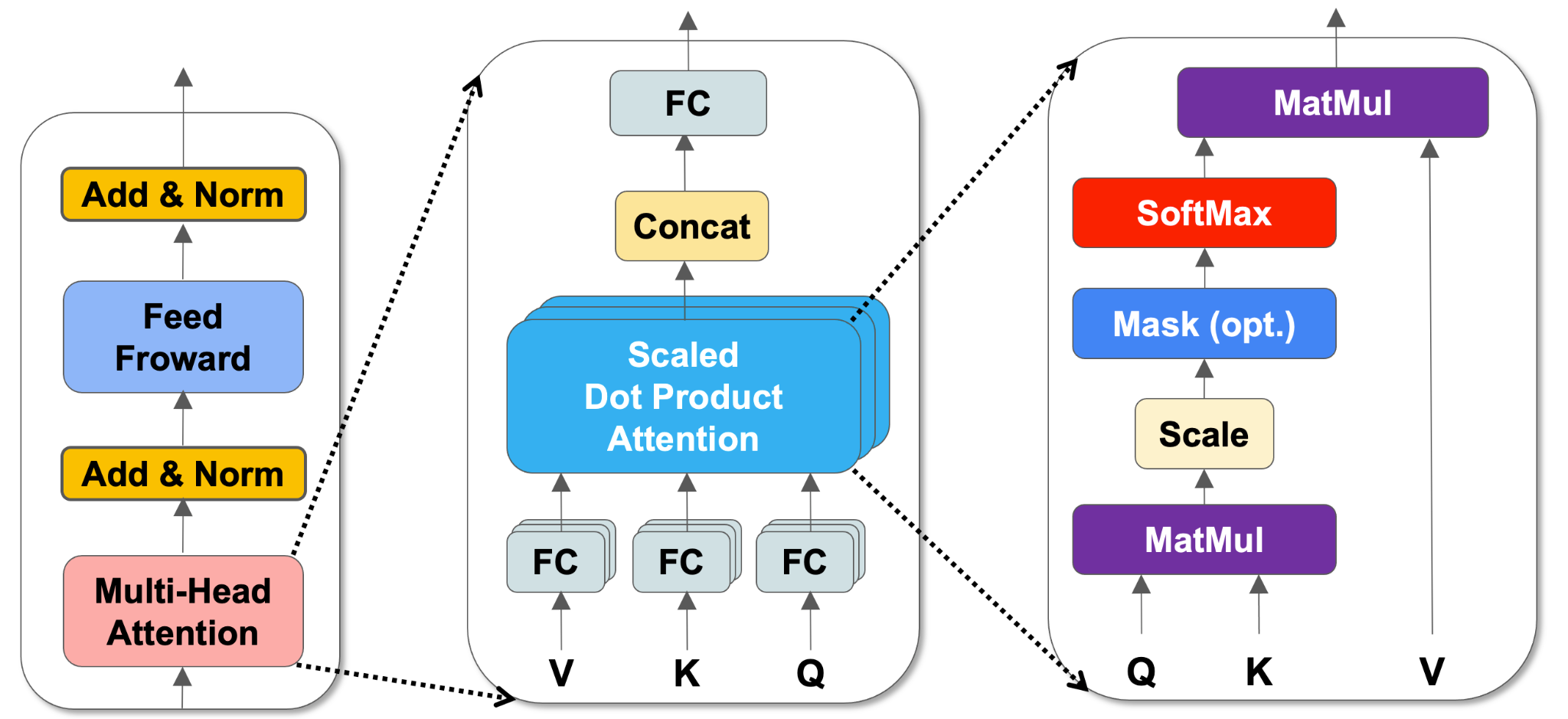 Linear(ACT(Linear(x)))
Transformer Computation Components: 
Linear, Activations, Softmax
Outline
Backgrounds
Transformer-based Models
Embedding tables
Transformer
Secure Multi-party Computing
General Terms
Secret Sharing
Approximations
Characterizations
Softmax overhead Analysis
Dynamic Range Issue
Accuracy &  Performance trade-offs for embedding tables using tensor-train decomposition
Secure Multi-Party Computing
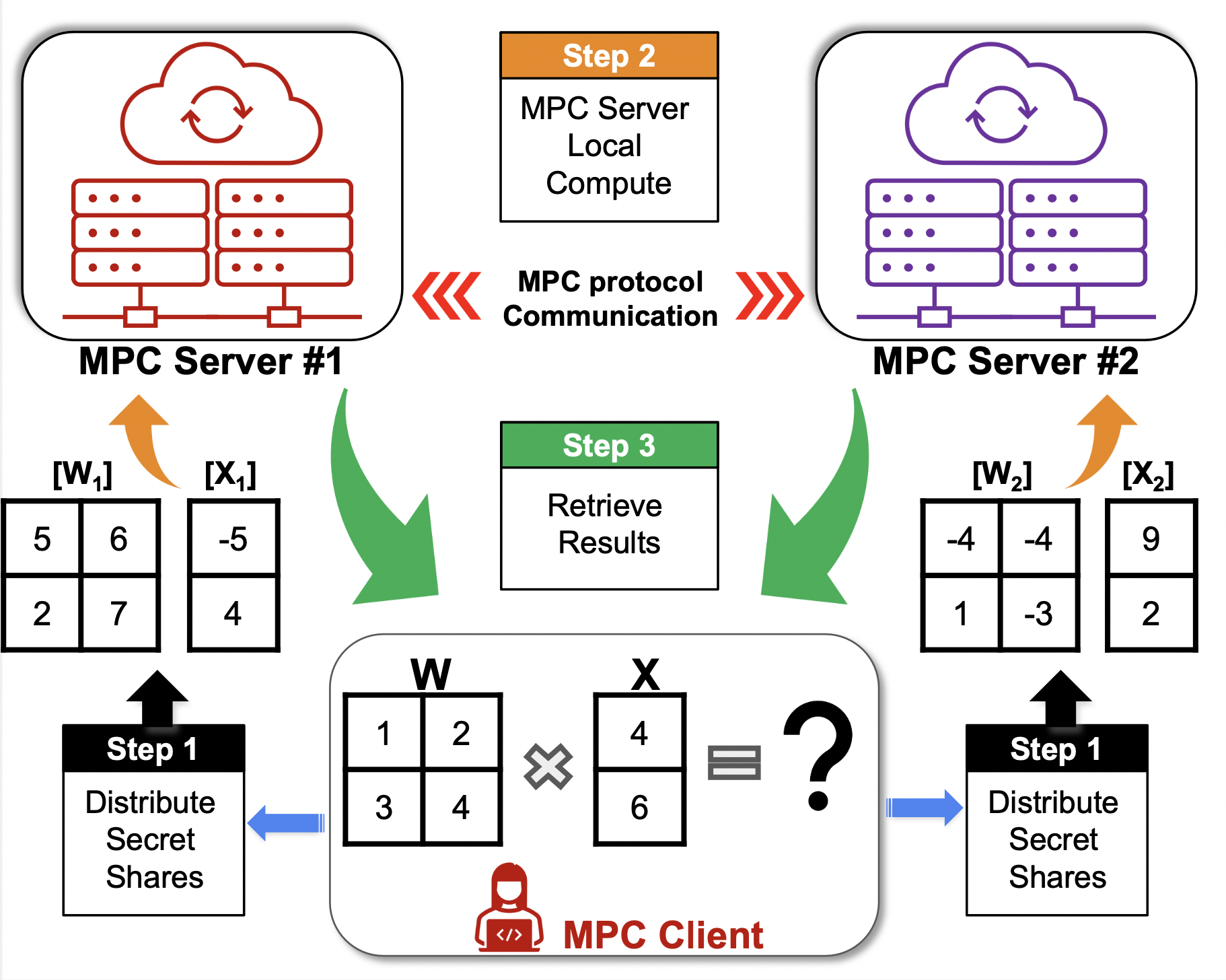 Secure cloud computing protocol
Step #1
Distribute shares
Additive & binary
Step #2
MPC servers computes
Step #3
Retrieve Results
MPC protocols allows secure remote computation
MPC Secrete Share Distribution
Additive Secrete Sharing
Beaver Triple Multiplications
MPC server Communication is required
Additions : adding local shares
Binary Secrete Sharing
Bit extractions
Bitwise manipulations
Usually implemented as Fixed point
Additive:
  Share(x, 2)     -> x - r, r
  Such that x1 + x2 = x
Binary:
  Share(x, 2)     -> x1= r,, x2=x xor r
  Such that x1 xor x2 = x
Additive good for adding/multiplying, Binary is good for bitwise ops
Approximated Non-linear Functions
Exponential

Reciprocal
Due to the use of fixed points & approximation, there exists a dynamic range
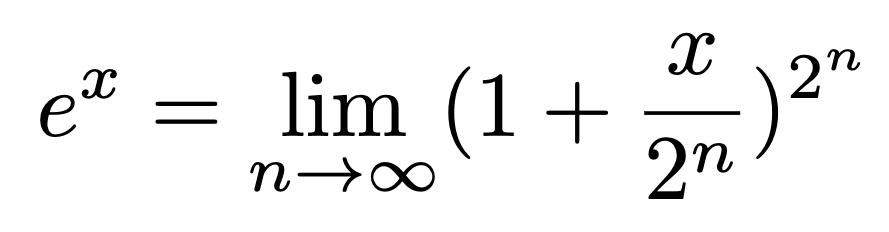 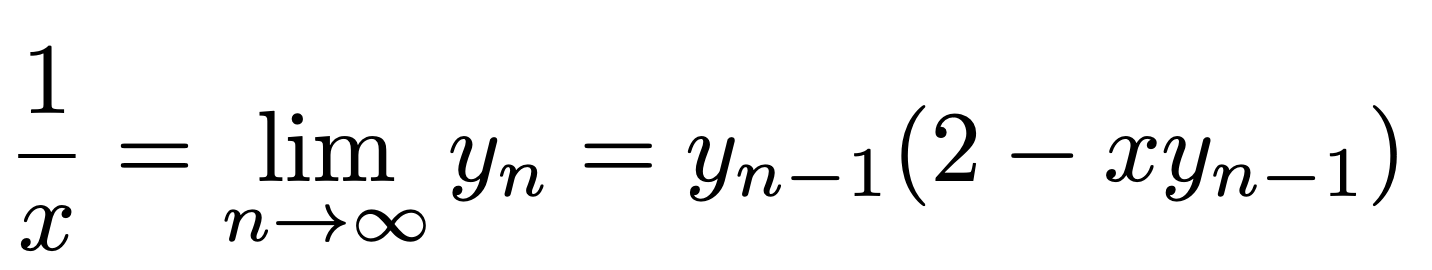 Non-linear functions are approximated in MPC
Outline
Backgrounds
Transformer-based Models
Embedding tables
Transformer
Secure Multi-party Computing
General Terms
Secret Sharing
Approximations
Characterizations
General Decomposition
Softmax overhead Analysis
Dynamic Range Issue
Accuracy &  Performance trade-offs for embedding tables using tensor-train decomposition
Transformer Model 2-party runtime
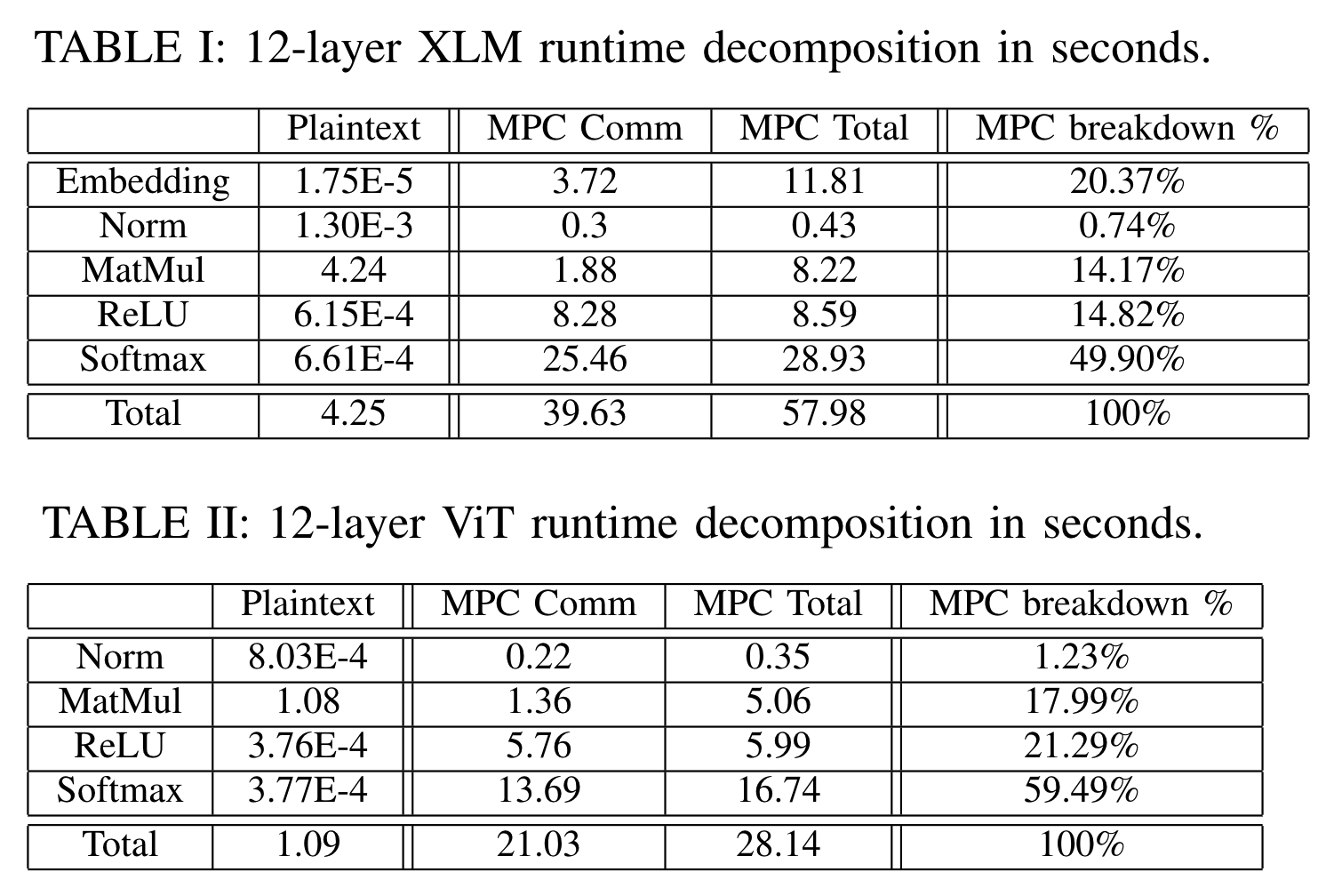 Crypten GPU
Softmax dominates
Embedding
Implemented as matmul
Softmax function is slow in MPC
Transformer Model 2-party runtime
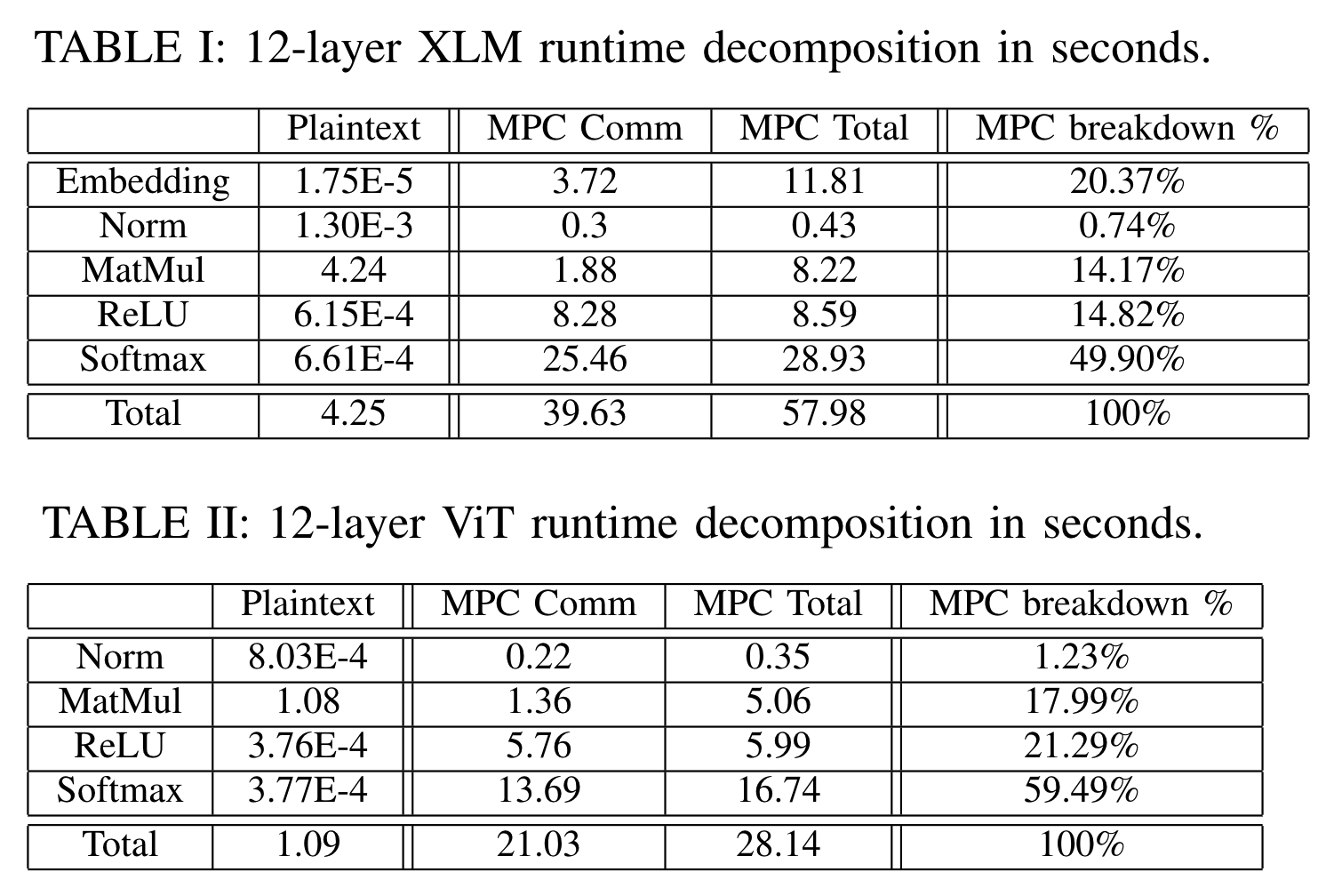 Crypten GPU
Softmax dominates
Embedding
Implemented as matmul
Softmax function is slow in MPC
Other Transformers
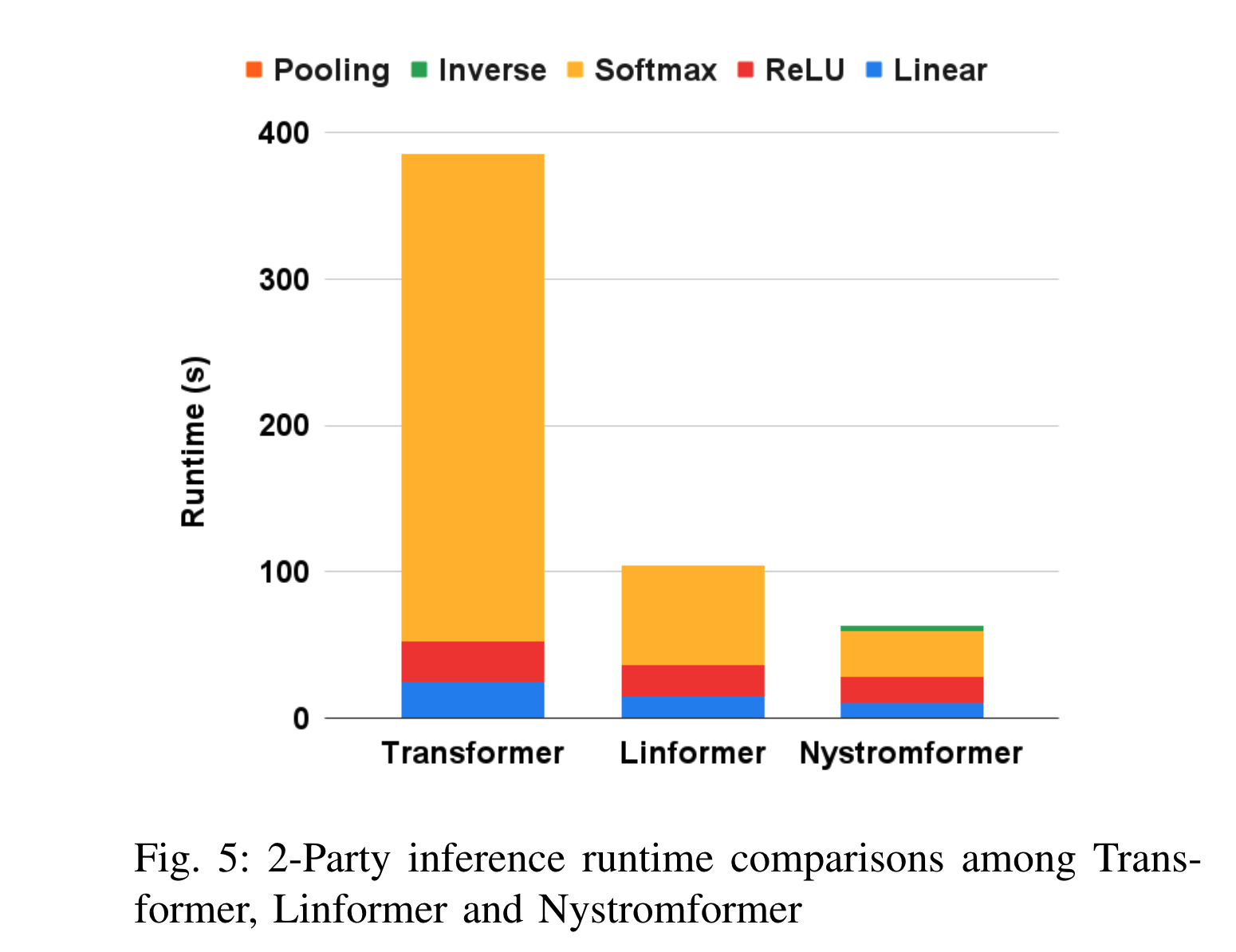 Nystromformers & Linformer
Reduce dimensions
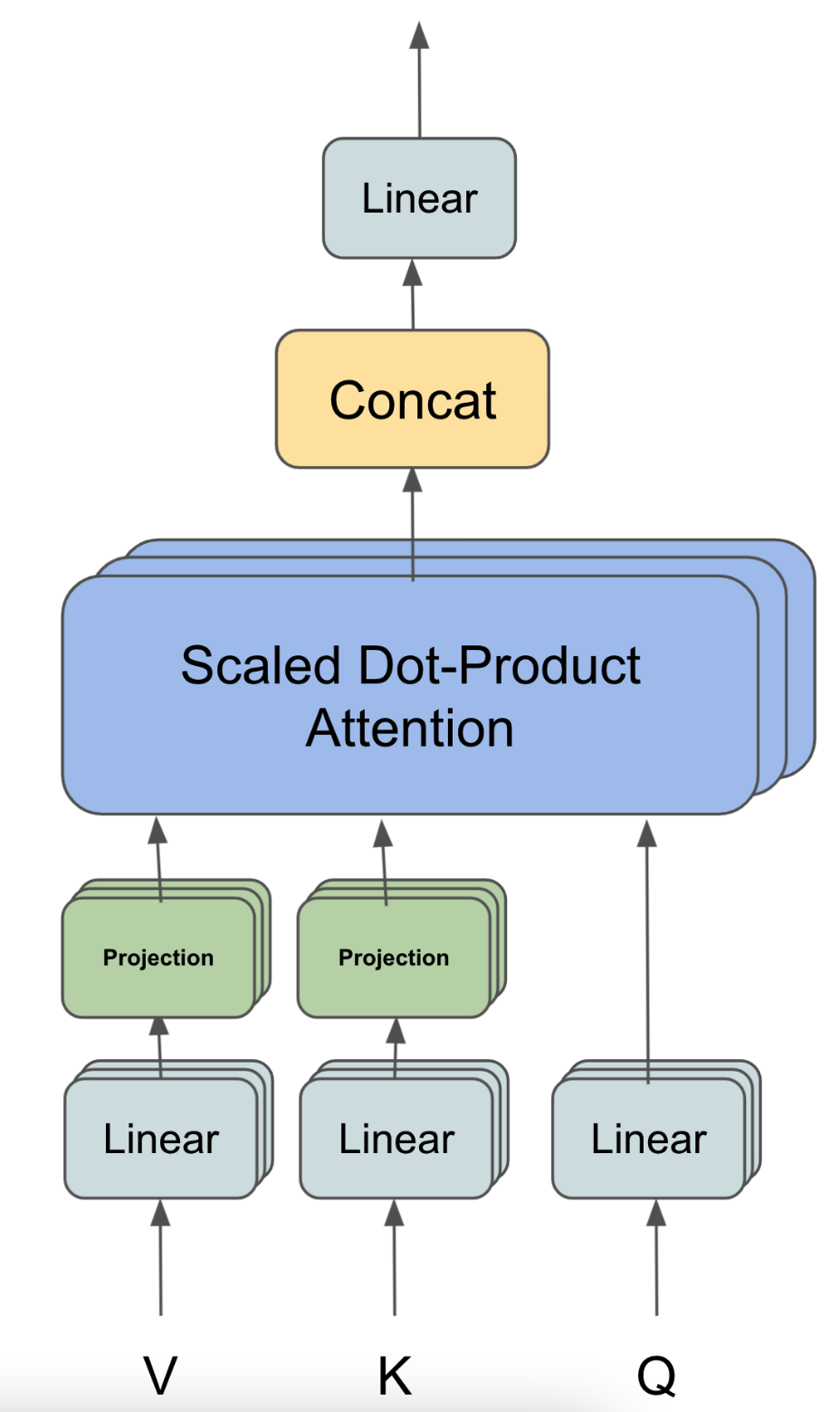 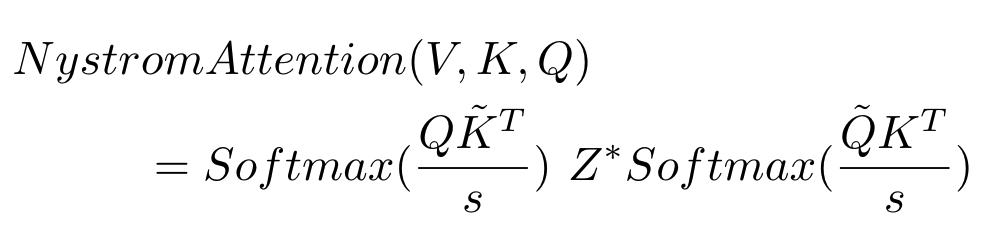 Nystromformers
Linformers
Softmax is still bottleneck for other Transformer Architecture
Softmax Analysis
Maximum function for numerical stability (80% of total softmax)
Exponential function explodes quickly


Comparison in MPC is expensive
Step#1 Compute differences
Step#2 Extract MSB
Require conversion between additive & binary sharing (a very expensive operations)
2 rounds of communications
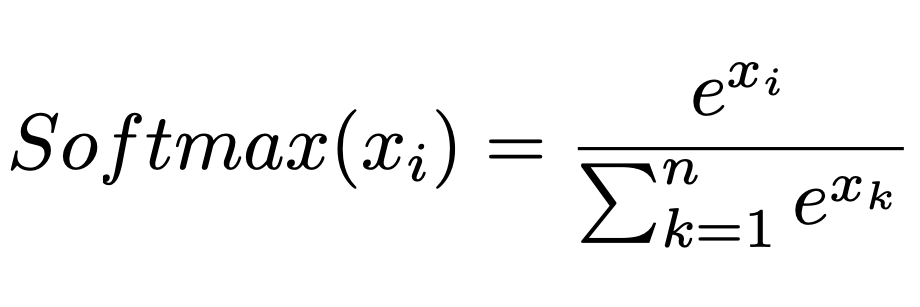 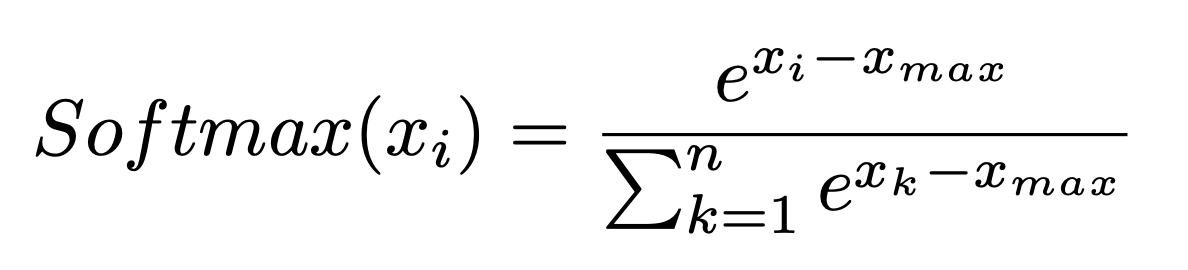 Dynamic Range
Exponentials & Reciprocals are Approximated
Tight dynamic range for non-linear functions
Exponential -> Reciprocal
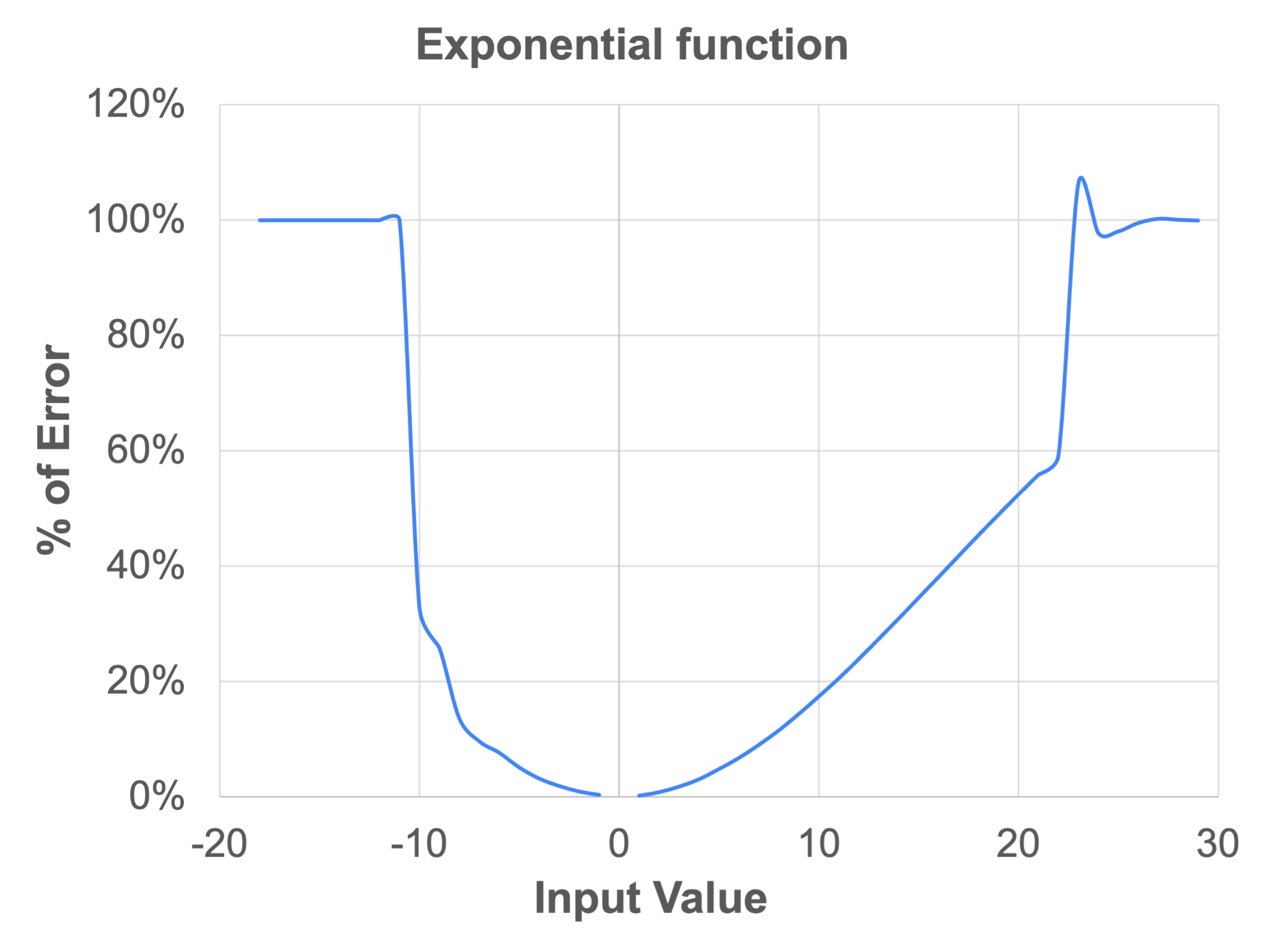 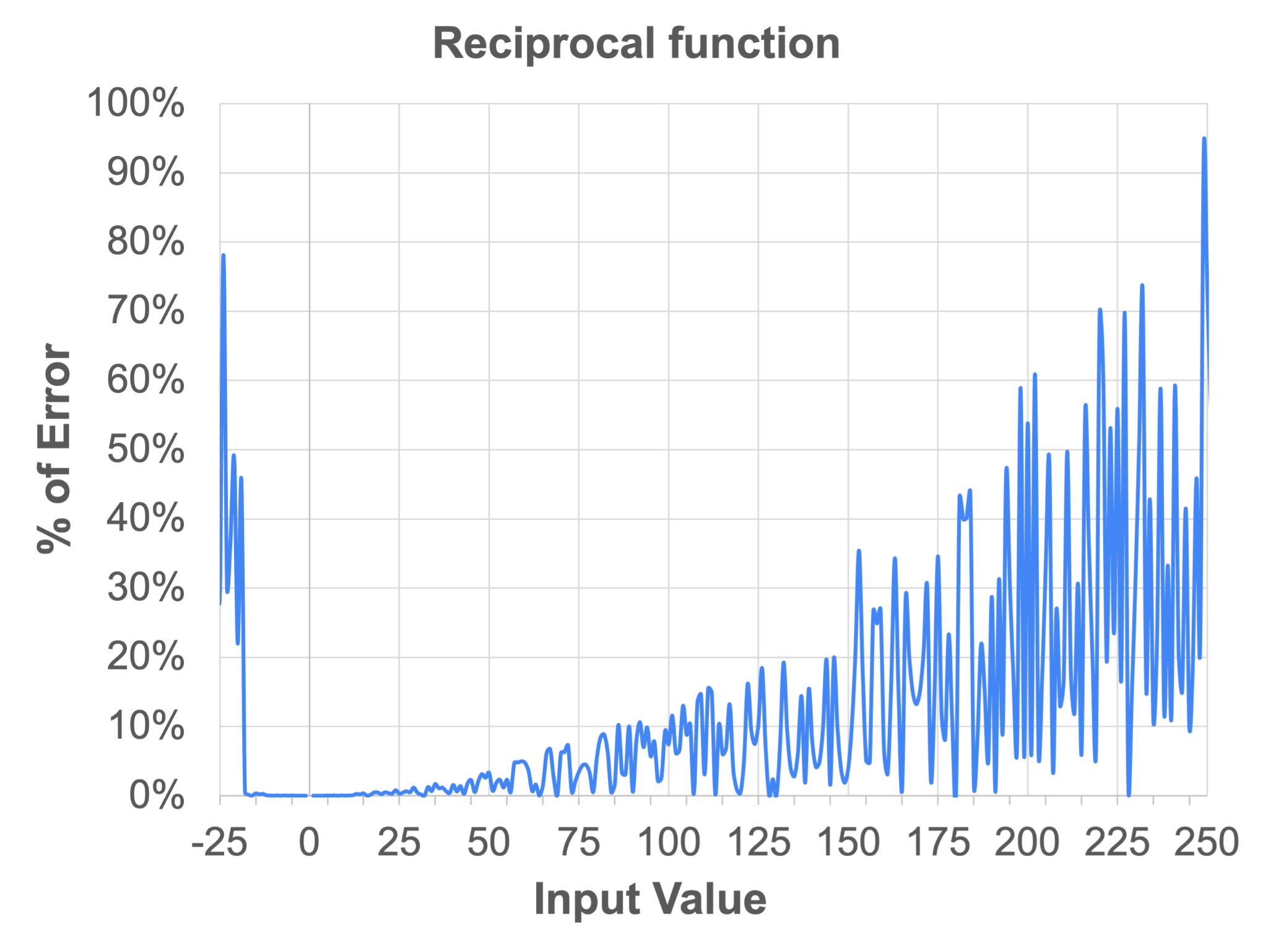 Very challenging due to instability of MPC approximations
Dynamic Range Challenges
Challenge #1: New non-linear functions
Outside dynamic range leads to random guess
Example: GeLU function 
Challenge #2: Replacing the MAX very challenging
Tight Dynamic range for both Exponential & Reciprocals
Two challenges related to the dynamic range
Dynamic Range Challenge #2
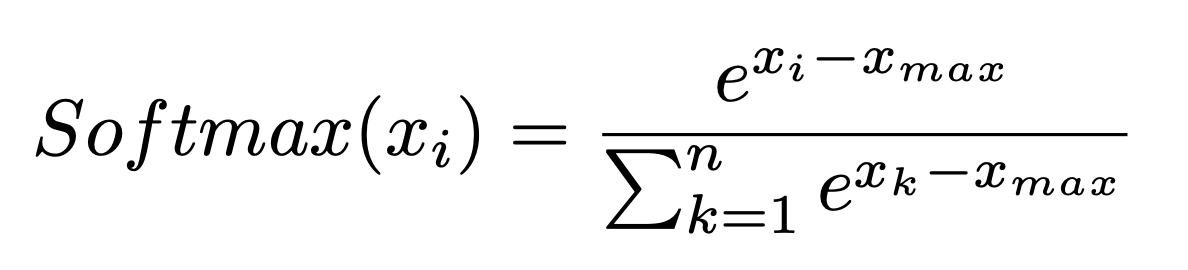 Sum of Exponentials followed by a reciprocal
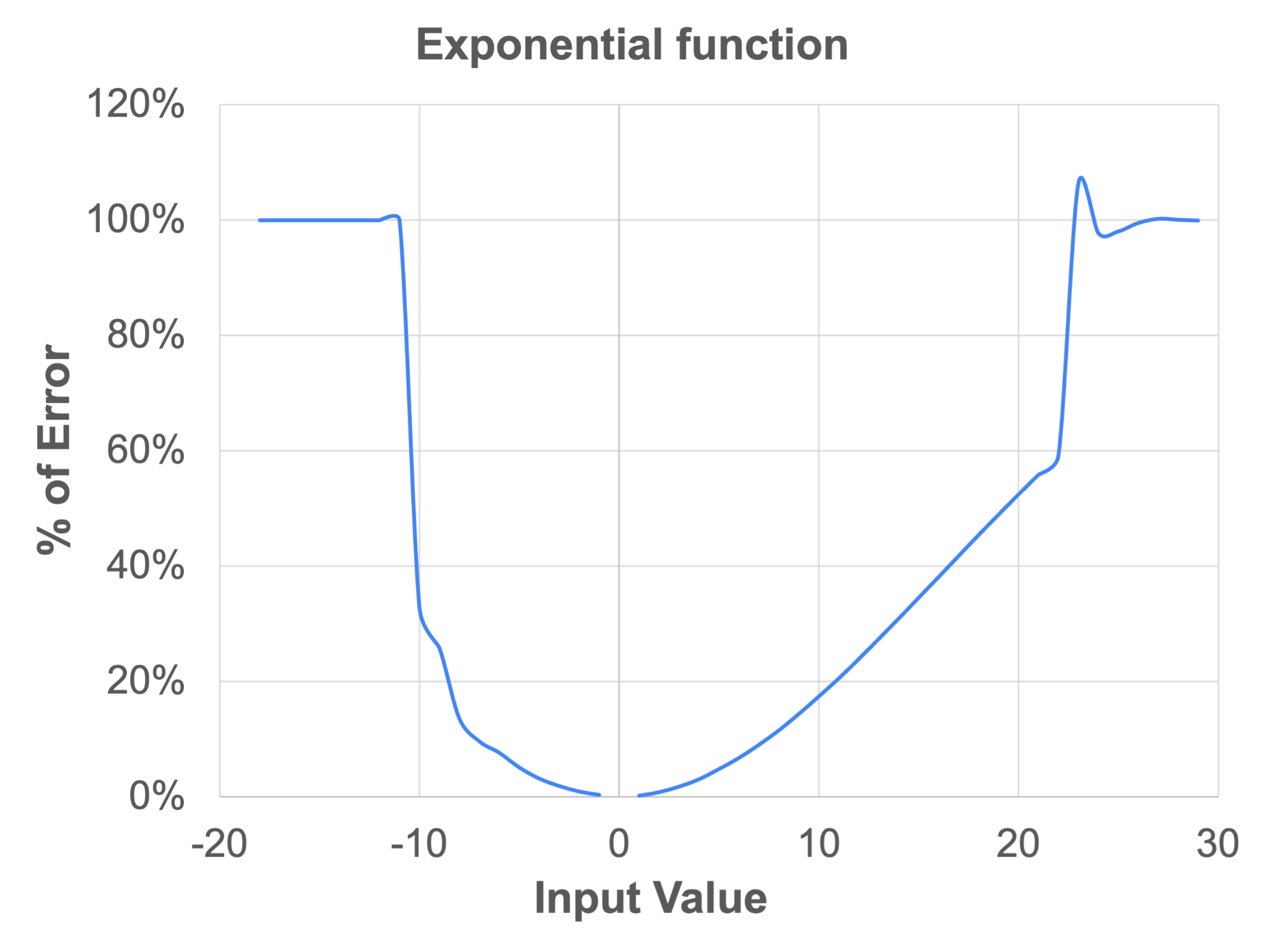 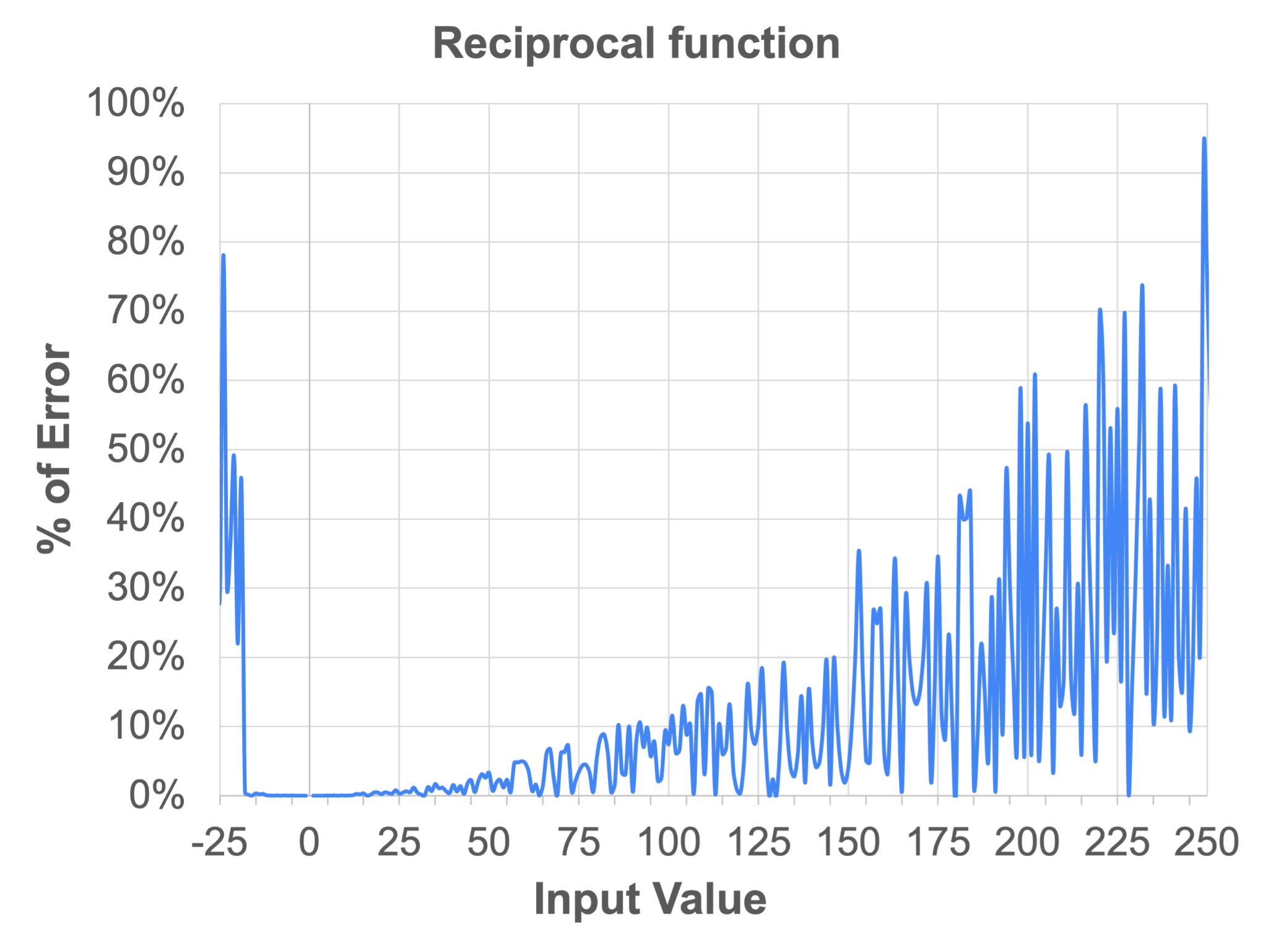 Any increase to the input of Exponential leads to 
Inputs out of Reciprocal dynamic range
Outline
Backgrounds
Transformer-based Models
Embedding tables
Transformer
Secure Multi-party Computing
General Terms
Secret Sharing
Approximations
Characterizations
General Decomposition
Softmax overhead Analysis
Dynamic Range Issue
Accuracy &  Performance trade-offs for embedding tables using tensor-train decomposition
Security Concerns about Embedding Tables
Embedding Looks ups - > Pooling operations
Access Patterns leaks
OS can peak Page number
Prime & Probe
Not well studied for MPC ML
Recommendation Models -> Users’ preferences or clicks 
NLP -> Vocabulary IDs
Embedding table accesses leak input information
Mitigations to Embedding Table Accesses
Access them all
Densified
Native one-hot matrix mul
Factor them & Access them all
Decompose Bigger Tables into smaller ones
Tensor Train Decomposition
Trade Computations for Communications
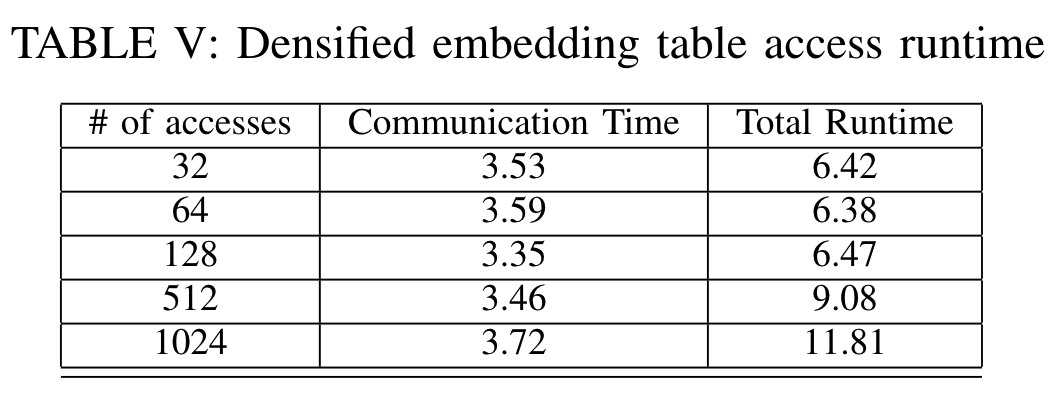 Tensor Product Decomposition
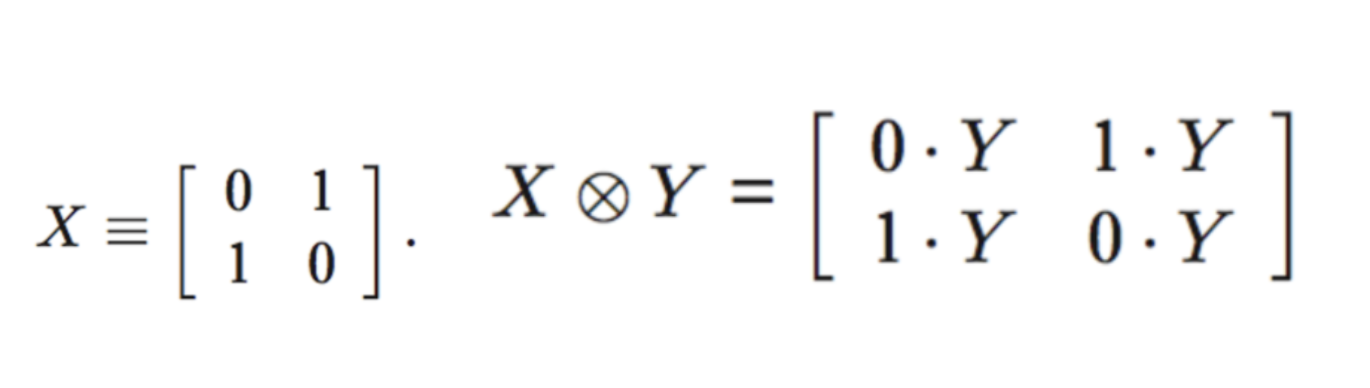 4x4 matrix
two 2 x 2 matrices
16 -> 8

Several Configuration runtime is reasonable
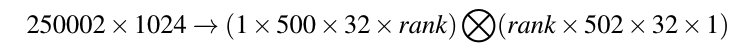 Great reduction in oblivious data memory size
Decomposition Configurations & their runtime
The original Matrix size is [120,004 x 1024]
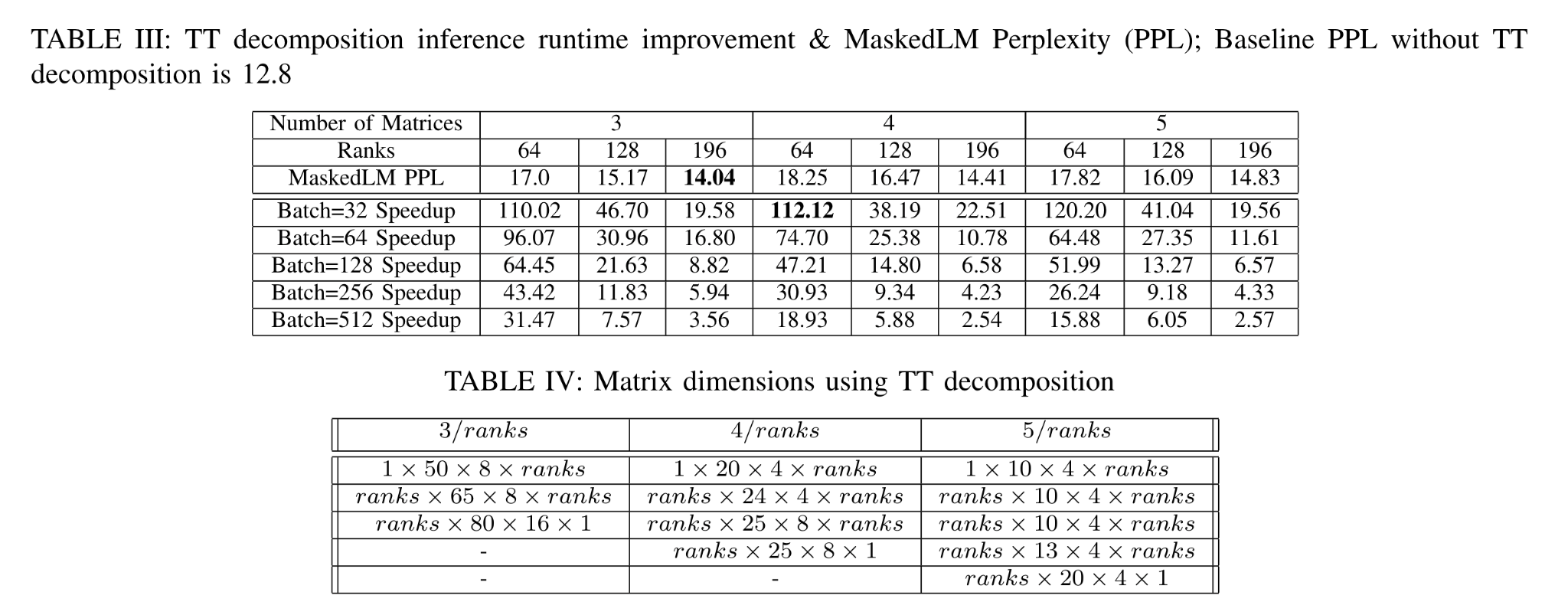 Thank You !
Tensor Product
Open sourced accuracy
Skewed : a subset of entries are more frequently accessed
Production data
Less skewed
Shows Accuracy degradation
DLRMs
Future experiments
Learn Decomposition from trained table
Study accuracy impacts on new Models and datasets
Requires accuracy studies